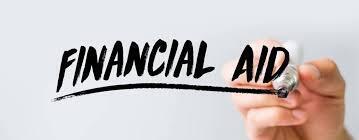 AGENDA
2025-26 School Year
College Costs
What?
How?  
When 
What?
	Free Application Federal Student Aid 	(FAFSA)
	NYS TAP Application
	Others – depends on school
Strategies/Tools
What Is Cost of Attendance (COA)?
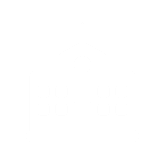 Tuition and fees
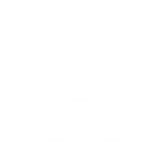 Housing and food
Books, course materials, and supplies
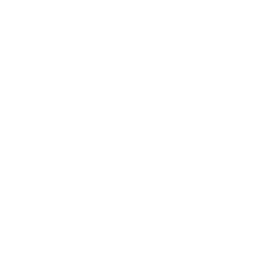 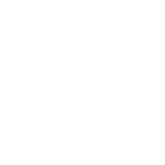 Transportation
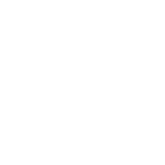 Miscellaneous and personal
Average Cost of Attendance (COA)
What Is Student Aid Index (SAI)From FAFSA Results
Measurement of family’s ability to pay for college
SAI is new terminology in     first used in 24-25 year
The SAI replaced Expected Family Contribution (EFC) used in prior years
Student Aid Index (SAI)
Index number that the financial aid office uses to determine aid eligibility
Stays the same regardless of college choice
In some cases, students of highest need, could be negative number
Derived from FAFSA formula – including income, assets, and family size
What Is Financial Need?
Financial Need Examples
Sources of Financial Aid
Federal – Pell Grant, SEOG Grant, Teach Grant, Work-Study, Student Loans, Parent Loans

State  - New York Grant (TAP) for New York residents attending college in NY State, Excelsior.

College you attend – Scholarships, work, loans

Private/Outside Sources – Scholarships, loans, tax credits, Veterans Benefits
Types of Financial Aid
Self-Help Aid
Gift Aid
GRANTS
FEDERAL
STATE
TAP – any NY college
NY Net Taxable Income below $125,000

Excelsior – SUNY 2 year or 4 year college – Federal Income $125,000 or below
PELL Grant
Derived from FAFSA
Based on income and family size 
$0 to $7395 (2024-25)
SEOG Grant
Determined at each school –highest need students – limited funds
TEACH Grant - limited number usually near end of college
Scholarships
Your College 
Review Website for merit, need, application 
High School 
Civic Groups or Businesses
Places of Employment
Free Internet Searches
Example:
www.fastweb.com
www.finaid.org
Federal Direct Student Loan
Subsidized – 6.53% Interest rate (in 2024-25).  
Based on need (COA – SAI – other aid = Financial need)
Federal government pays interest while student in school
 Freshman may borrow up to $3,500
Unsubsidized – 6.53% Interest rate (in 2024-25).  
Not based on need
Student is responsible for interest while in school, can be deferred but will capitalize
Freshman may borrow up to $5,500 minus any subsidized loan money (ideally - $3,500 subsidized and $2,000 unsubsidized)
Repayment begins 6 months after graduation
Parent Loan for Undergraduate Students (PLUS)
Federal Loan in parent name
Credit Check – No Adverse Credit
9.08% interest rate (2024-25) 
Interest accrues at disbursement
Payments right away or can be deferred but interest will accrue
Limits
Up to COA minus other aid.
Work Opportunities
Federal Work Study Program (FWS)
Need Based
Limited hours
Usually minimum wage
Helps with personal expenses
Each college has own process; jobs usually on campus or in community service.
HOW TO APPLY FOR FINANCIAL AID
Complete Federal Process – start at studentaid.gov
FAFSA
Complete NY STATE Process – start at hesc.ny.gov
TAP APPLICATION
Complete process and any requirements at each college – check their websites – talk with Admissions/Financial Aid Staff
Search Private Scholarships
Follow up – later applications, documents, communication
How to Apply for Federal Financial Aid
Go to studentaid.gov for complete information on federal financial aid programs and applying
Create a StudentAid.gov account (sometimes called Federal Student Aid ID – or FSA ID) for the student and parent of record (Anytime Now) – takes up to 3 days to authenticate.  
Remember/Save your StudentAid.gov account information
Complete FAFSA online: it opens December 1, 2024 for the 2025-26 year
Reapply every school year
Account Username and Password (FSA ID)
Used for FAFSA completion and access to certain U.S. Department of Education websites
Student and parent must create their own FSA ID
May be used throughout financial aid process, including subsequent school years
Only the owner should create an FSA ID
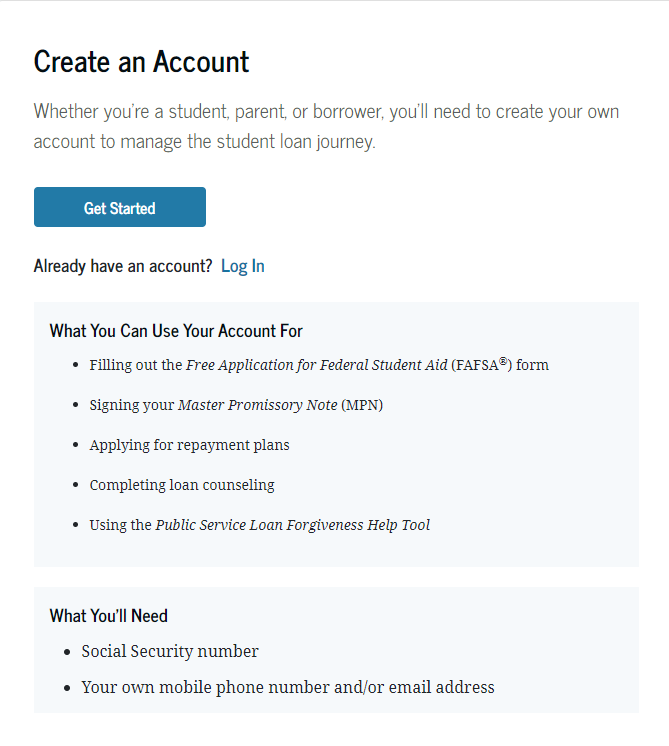 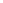 Apply at https://studentaid.gov/fsa-id/create-account/launch
FAFSA  https://studentaid.gov/h/apply-for-aid/fafsa
FAFSA for 25-26
Redesigned and simplified in 24-25 year and going forward.
Student begins FAFSA after signing in with their StudentAid.gov account.
After completing their part – they invite parent(s) via email in the form – to be contributor on the FAFSA.  Student will need parent SSN to complete this process.
Parent receives email and signs in with their FSA ID and completes their part and submits form
Student and Parent, when on the FAFSA, will have to consent for Direct Data Exchange with IRS for Federal Tax Information to load into FAFSA.
Sometimes, both Parents will need to be contributors if they are married and file separate taxes.  This would mean both parents need their own StudentAid.gov account
For Separations and Divorces – the parent of record whose information would go on FAFSA is the parent who provided the most financial support over the last 12 months; if that parent remarried, step parent information needs to be included.
FAFSA for 25-26
Income – Taken directly from IRS Direct Data Exchange – 2023 income
Adjusted Gross Income
Deductible payments to SEP/SIMPLE/KEOGH/Other
Untaxed portions of IRA distributions and Pensions (excluding rollovers)
Family Size
IRS definition of Tax Dependents
Family will be able to answer additional questions if family size different than dependents on tax returns
Assets
Cash, savings, checking, money market funds
Net worth of investments, including real estate (excluding primary residence)
Adjusted Net Worth of Business and/or Farm
Annual Child Support Received
NOT retirement funds
How To Apply State Aid
Complete TAP Online
https://www.hesc.ny.gov

After completing FAFSA
Can click on link after submitting Fafsa or wait until FAFSA processed and sign into HESC directly
Establish student HESC PIN.
Student and Parent e-sign at end of application.
Must re-apply each academic year.
Apply for Excelsior (when available) If SUNY College or Community College in NY
To be notified when (if) the application becomes available 
	Sign up for the HESC alert at 	www.hesc.ny.gov/excelsior
	Same website as TAP
Application will not be available until some time in 2025 – usually April
Excelsior Scholarship
How it works: 
Award equals max of SUNY Tuition minus any amounts received for TAP, Pell or other scholarships
Earn 30 Credits Per Year
Live and work in NY after college
$125,00 is the income limit in 2024-25
CSS/ Financial Aid PROFILE
(For Some Competitive Private Colleges)
The PROFILE is a form that allows students to complete one form and apply online for non-federal financial aid from almost 400 colleges, universities, professional schools, and scholarship programs.  Check with college – usually just highly competitive private colleges.
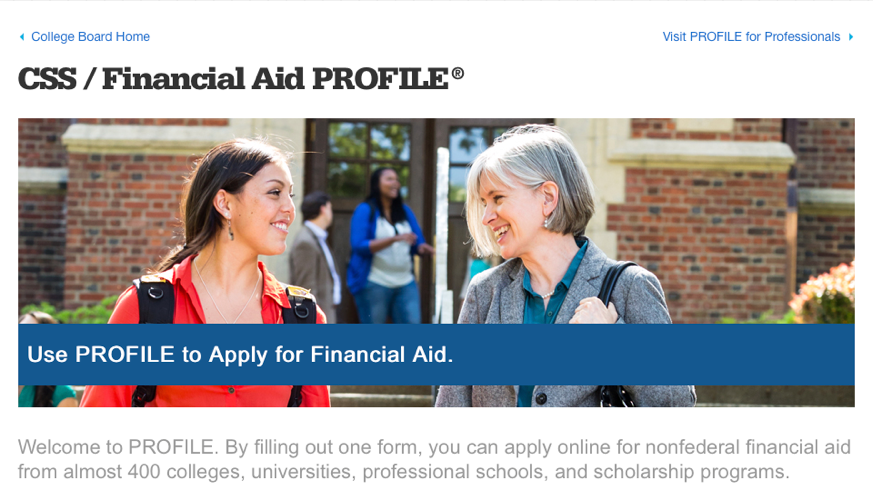 https://cssprofile.collegeboard.org
Review 2025-26 Timeline
StudentAid.gov Account (FSA ID)– Now or Near Future

Scholarship Searches – Now/Ongoing

FAFSA – December 1, 2024 or later

TAP –  After FAFSA.

Other Forms??  
Excelsior for SUNY; CSS Profile some privates
Some schools may have separate form for their own scholarships, etc…
Watch for Results & Communicate with Financial Aid Office
FAFSA Results will be available in 3-5 days – to student and colleges (list up to 20 on the FAFSA)
 Schools May Ask for Follow up Forms or Documents – To Verify Reported Information.
 Each Schools timing will vary.
 Eventually Receive Financial Aid Offer Letters from Accepted Schools in Spring 2025.
FAFSA Submission Summary
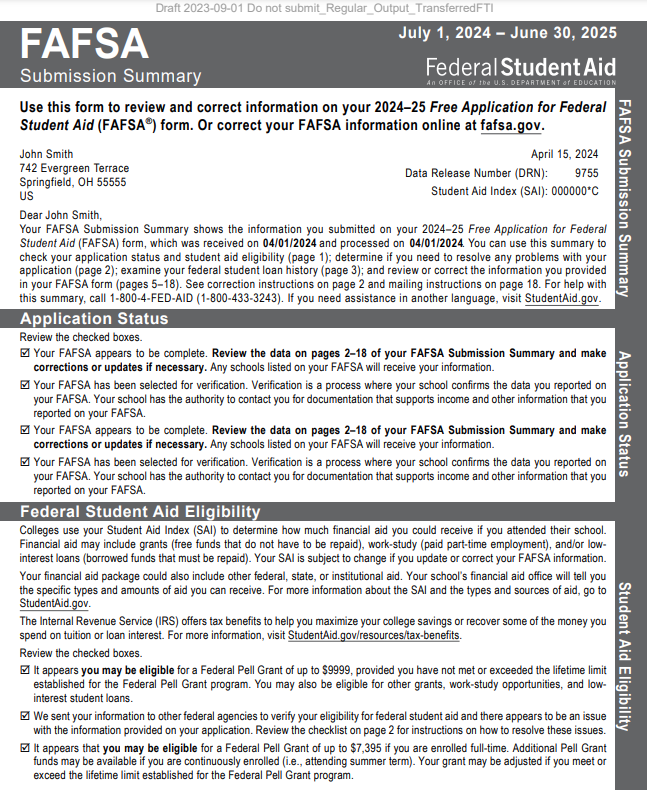 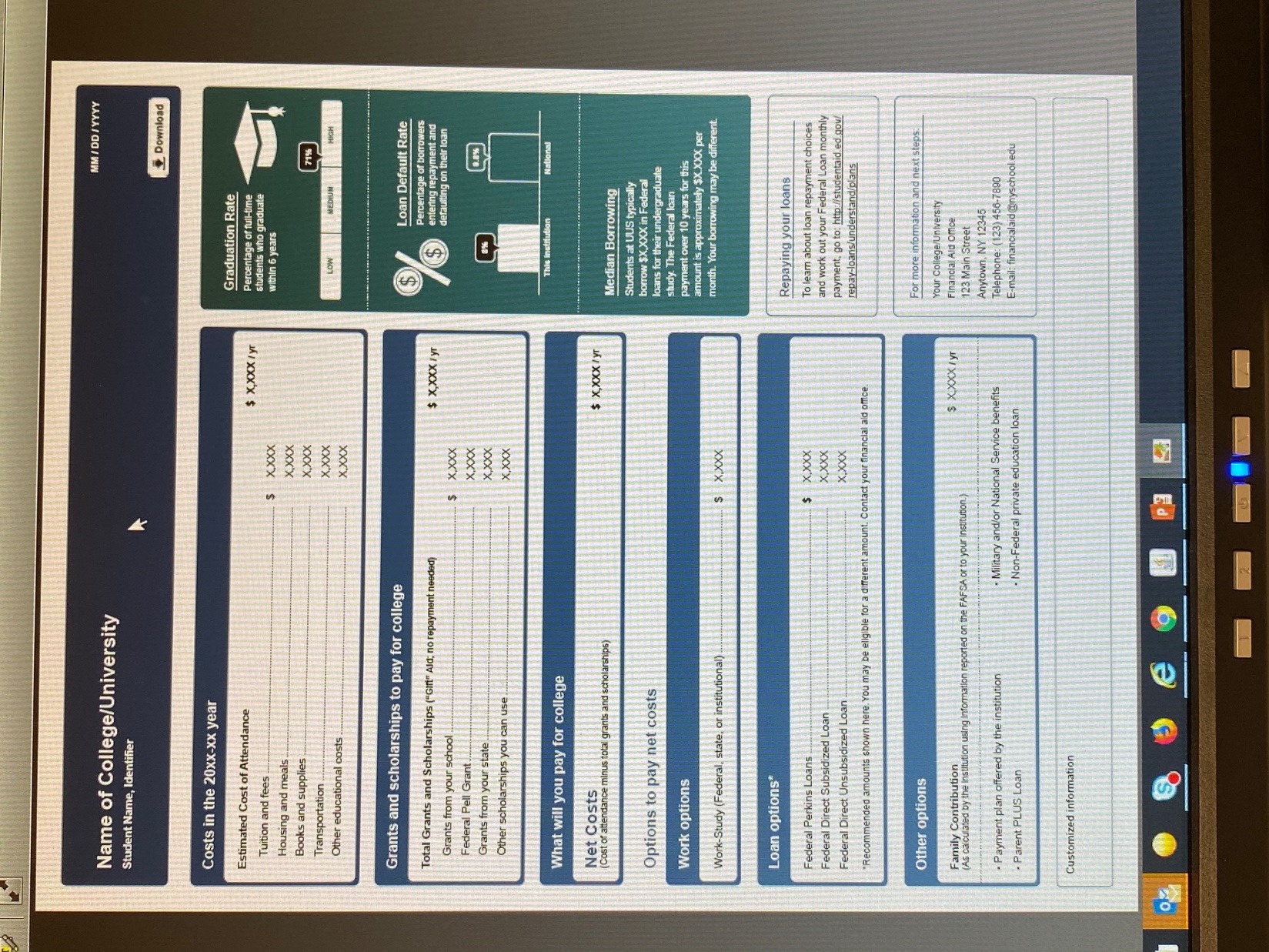 Strategies - Preparation
Keep Organized – be ready to follow up
remember FSA ID; folder for documents; etc…
Meet Deadlines!
Be Patient – Accuracy is Crucial
Parent/Student Communication
E-mail checking
FERPA- Student has to grant access for parent to interact with school
Compare – Make Charts?
Required forms and dates for each school
Payment Plan as opposed to Alternative Financing or Parent Loan.
Savings – 529 plans
Reduce costs when you can– books, tech, etc…
Special or Unusual Circumstances
Conditions exist that cannot be documented with the FAFSA
Send explanation and documentation to your college’s financial aid office after initial FAFSA results are done
College will review and request additional information if necessary
Decisions are final and cannot be appealed to U.S. Department of Education
Unusual uncovered medical/dental expenses
Other Family Member in College
One time Payment Received
Special or Unusual Circumstances
Death of Parent or Spouse
Divorce/Separation
Loss of employment or income
Student cannot get parental information
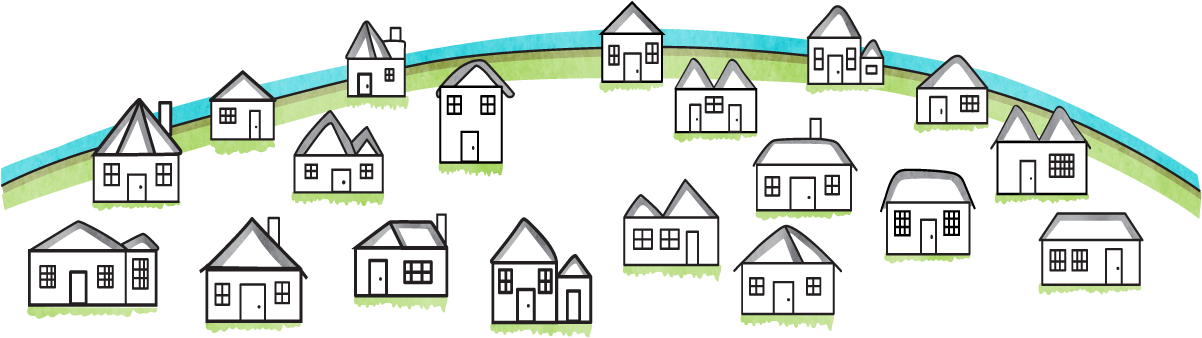 Questions
Jerome St. Croix, Director, Financial Aid  
Monroe Community College
jstcroix@monroecc.edu